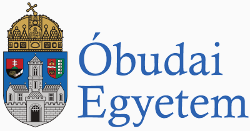 Sebesebben a nyílnál
(A kozmikus sebességek)

 
Dr. Szakács Tamás 


Óbudai Egyetem, BGK, MEI
 
szakacs.tamas@bgk.uni-obuda.hu
A kozmikus sebességek fizikai háttere
A sebességről általában
Egyenes vonalú egyenletes mozgás
A változó mozgás
A szabadesés.
Az egyenletes körmozgás
Az első, második, és harmadik kozmikus sebességek
Pályamódosítások
Egyenes vonalú egyenletes mozgás
A tehetetlenség törvényét Isaac Newton(1643-1727) fogalmazta meg művében a Philosophiæ Naturalis Principia Mathematicaban és Newton első törvényeként ismerjük. A törvény kimondja:

Minden test megtartja nyugalmi állapotát vagy egyenes vonalú egyenletes mozgását mindaddig, míg egy másik test vagy mező által kifejtett hatás nem kényszeríti mozgásállapotának megváltoztatására.
v
m
Egyenes vonalú egyenletes mozgás
vx
m
ax
vx
sx
sx=vx.t
vx=vx0
Gyorsulás
Sebesség
Út
Idő
t
Idő
t
Idő
t
A változó mozgások 1Szabadesés
A változó mozgások 1Szabadesés
sy
m
Út
G
vy
Idő
t
vy
vy=gy.t
Sebesség
Idő
t
Fy=G=m.g
gy
Gyorsulás
Idő
t
A változó mozgások 2Vízszintes hajítás
vx
m
G
vy
F=G=m.g
A változó mozgások 2Vízszintes hajítás
vx
sx
m
sx=vx.t
G
Út
vy
sy
Idő
t
vx
Út
Sebesség
vx=vx0
Idő
t
vy
Idő
t
ax
vy = gy. t
Sebesség
Gyorsulás
t
Idő
gy
Idő
t
gy=9,81
Gyorsulás
Idő
t
A változó mozgások 3Egyenletes körmozgás
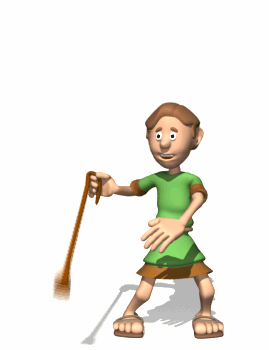 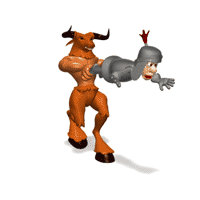 A változó mozgások 3Egyenletes körmozgás
vk(t)
m
A változó mozgások 3Egyenletes körmozgás
vk(t+Δt)
vk(t)
m
vk(t+Δt)
vk(t)
Fcp
Fcf
m
A változó mozgások 3Egyenletes körmozgás
vk=R.ω
Fcp   =  Fcf
m.acp
vk
Fcp
Fcf
m
A változó mozgások 3Egyenletes körmozgás
vk=R.ω
Fcp=Fcf
Fcp=m.acp
vk
Fcp
Fcf
m
Az első kozmikus sebesség
Az első kozmikus sebesség
Az első kozmikus sebesség
m
Az első kozmikus sebesség
Fcf
vI
m
F
F
M
=K
Az első kozmikus sebesség
vI
m
A második kozmikus sebesség
A második kozmikus sebesség
A második kozmikus sebesség
A második kozmikus sebesség
A második kozmikus sebesség meghatározását első alkalommal a 19. század végén Ciolkovszkij végezte el.  „Tételezzük fel, a nehézségi gyorsulási érték a magasság növekedésével nem változik. Tételezzük fel továbbá, hogy az adott testet a bolygó sugarának megfelelő magasságra emeljük. Ekkor az elvégzett munka annyi, amennyi elegendő a Föld (égitest) vonzerejének végleges legyőzéséhez.”
Ha e mondatokat képlet formájába jelenítjük meg:
E képlet pedig a parabola-, vagyis a második  kozmikus sebesség értékét adja. 
E képlet alapján levonhatjuk a következtetést, amely minden égitestre vonatkozik: az első kozmikus sebesség négyzetgyök két-szerese a második kozmikus sebesség értékét adja.
A második kozmikus sebesség
vII
R
m
A harmadik kozmikus sebesség
A harmadik kozmikus sebesség a naprendszerre vonatkoztatott második kozmikus sebesség a föld pályamagasságában.
Ezzel a sebességgel indítva az űrobjektumot, az elhagyja a naprendszert.
A harmadik kozmikus sebesség
Nap
vII
Föld
A harmadik kozmikus sebesség
A harmadik kozmikus sebesség a jelenlegi eszközeinkkel elérhető legnagyobb sebességérték. 
Ez biztosítja, hogy az ilyen sebességre felgyorsított űrobjektum 42,1 km/s sebességgel induljon el a Nap-rendszer hatásszférájának a határa felé. 
Annak érdekében, hogy a nagyobb távolodási sebességet is biztosítsák, az amerikaiak felhasználták a nagy bolygók lendítő erejét is, hogy a Voyager–1-et és 2-t a legközelebbi csillagok irányába elindíthassák. 
Ezek az eszközök kb. 6500-9300 év múlva érnek a Nap hatásszférájának a határára. (~9 billió km)
A negyedik kozmikus sebesség
Pályaváltások
A Hohmann transfer
Pályaváltások
A bi-elliptikus transzfer
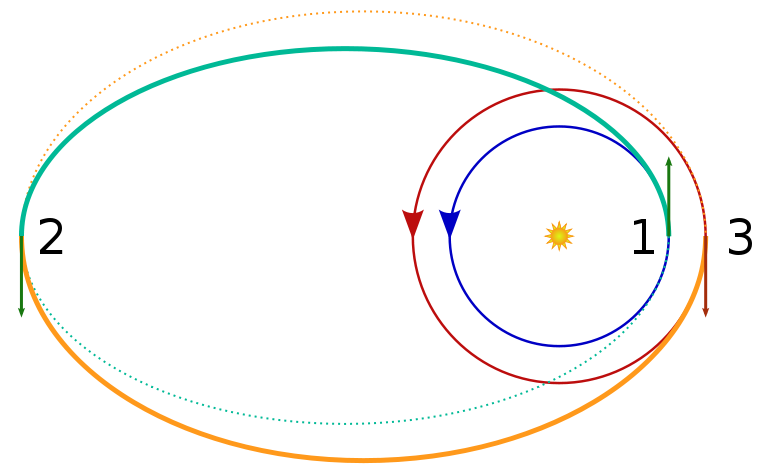 Pályaváltások
Általános kétimpulzusos elliptikus transzfer egyik körpályáról egy másikra.
Pályaváltások
Az általános kétimpulzuzos manőver egy alacsonyabb körpályáról egy magasabbra.
Pályaváltások
Műholdak optimális pályaváltása szuperszinkron pályáról geoszinkron pályára.